Carbonate Depositional     Environments
Knowing where modem carbonates occur, what they 
are composed of, and what their controls are is essen- 
tial for evaluating microfacies data. The objectives of 
this chapter are to summarize the settings and environ- 
ments in which carbonate sediments are formed and to 
document which classifications are used for differenti- 
ating these environments. Emphasis is placed on the 
definitions of terms.
Introduction
Microfacies analysis of carbonate rocks requires a knowledge of modern carbonates 
and an understanding of biological and 
geological changes during earth 
history.
Carbonates are Born not Made
This simple phrase by Noel James (1979) highlights 
the main theme of carbonate sedimentation and the dif- 
ferences between carbonate and siliciclastic sediments. 
Carbonates are 'born'. They originate as skeletal grains 
or precipitates within the depositional environment. By 
contrast, terrigenous clastic sediments are formed pri- 
marily by the disintegration of parent rocks and are 
transported to the depositional environment.
Shallow-marine carbonate depositional systems dif- 
fer fundamentally from siliciclastic depositional sys- 
tems in their intrinsic controls, i.e. the growth potential 
including the 'aggregation potential' (the ability to grow 
vertically and to track sea level) and the 'production 
potential' (the ability to produce and export sediment). 
The aggradation potential is critical for the history of 
carbonate platforms and reefs, the production potential 
for the progradation and retreat of platforms. These dif- 
ferences are of central importance in the application of 
sequence stratigraphy to carbonates (Schlager 1992)
The 'Sorby Principle': Limestones are 
Predominantly Biogenic Sediments
Well over 90% or more of the carbonates found in mod- 
em marine environments are biological in origin, i.e. 
the sediments are biotically induced (by an organic trig- 
ger, e.g. microbial micrites) or biotically controlled 
(skeletal autotrophic and heterotrophic organisms de- 
termine the composition, location and timing of car- 
bonate production).
Some of the 'abiotic' carbonate pre- 
cipitation (represented by marine cements) is also trig- 
gered by organics or the activity of organisms. The 
dominant role of organisms in the formation of lime- 
stones was recognized as early as 1879 by Henry Clifton 
Sorby. Studying Paleozoic, Mesozoic and Tertiary car- 
bonate rocks in thin sections, he recognized the over- 
whelming abundance of fossils and their importance in 
the composition of carbonate sands and muds.
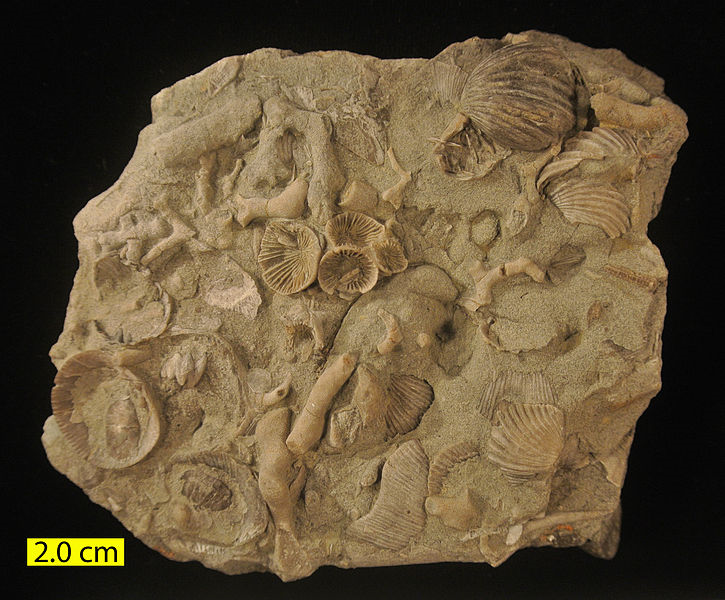 Fossiliferous limestone slab from the Liberty Formation (Upper Ordovician) of Caesar Creek State Park near Waynesville, Ohio.
The distribution and frequency of carbonate-producing organisms depend strongly on environmental factors, such as 

light, water temperature and sedimentary influx. 
These controls as well as the paleoenvironmental set- 
tings are reflected by microfacies criteria and paleon- 
tological data.
Modern Carbonates: Obligatory Reading
There is a wealth of well-written reviews and concise 
updated syntheses of modem carbonate sediments
The strength of these 
papers is that they outline the main criteria of recent 
marine and non-marine carbonates and their major con- 
trols in the context of interpreting ancient carbonate 
rocks.
The information included in these fundamental 
texts is crucial for microfacies analyses. The 'Micro- 
facies of Carbonate Rocks' does not intend to dupli- 
cate this information, but focuses on those data which 
are specifically relevant for microfacies studies.
* Carbonate Sedimentation In Marine Environment Based On Biological ,Oceanographical  and Topographical Criteria.
Settings of carbonate depositional environments
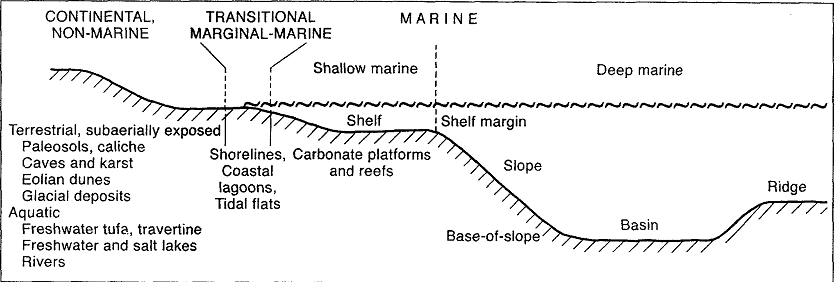 Carbonate Sediments Originate 
on Land and in the Sea
Classification of Marine 
Environments
Boundary Levels
Vertical and Horizontal Zonations
Vertical Zonations
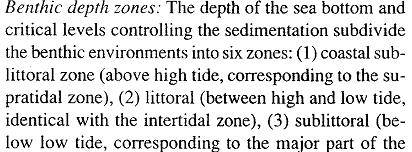 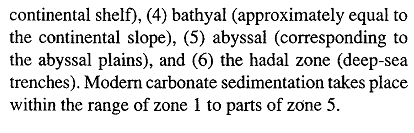 Horizontal Zonations
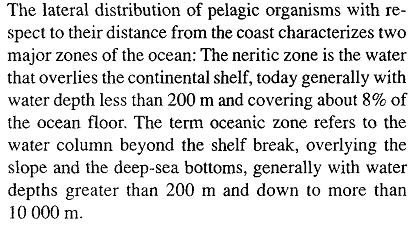 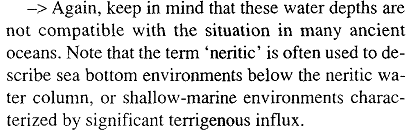 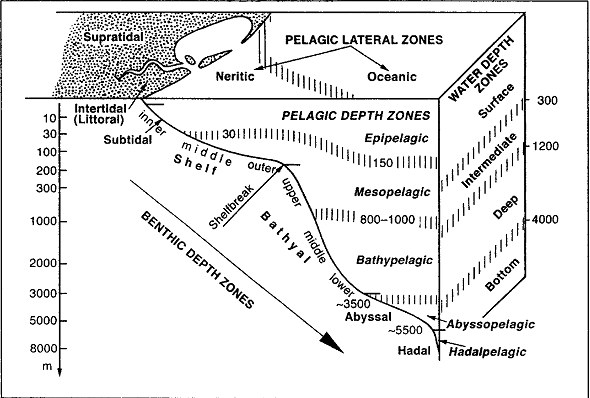 Marine depositional 
environments. Modified from 
Kennett (1982).
Non-Marine Carbonate Environments
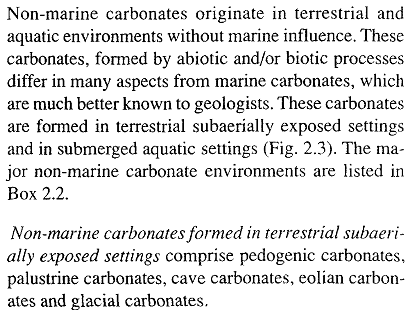 Pedogenic Carbonates, Paleosols, and 
CalichelCalcretes
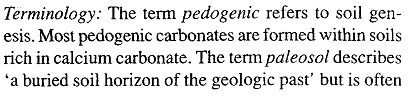 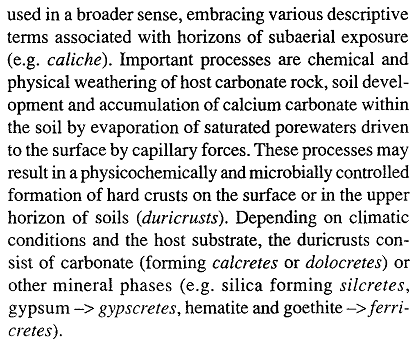 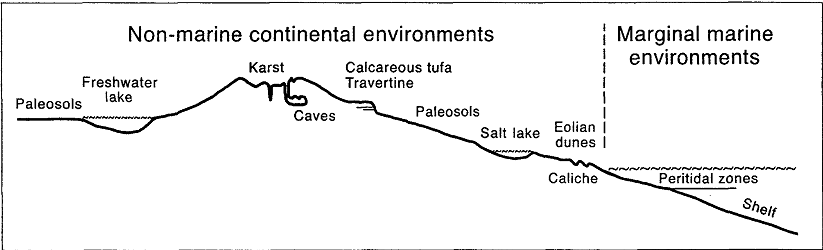 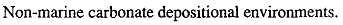 Palustrine Carbonates
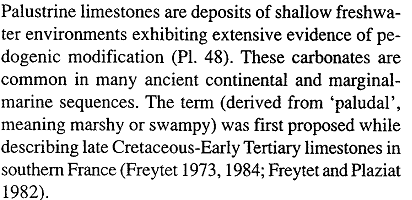 Cave Carbonates, Speleothems and Karst
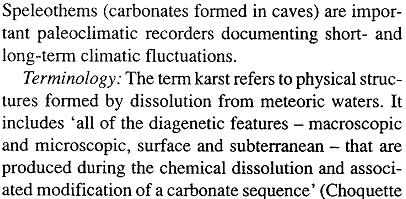 Eolian Carbonate
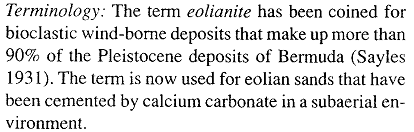 Glacial Carbonates
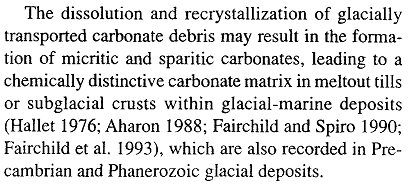 Travertine, Calcareous Tufa and 
Calcareous Sinte
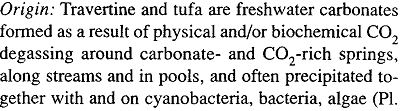 Lacustrine Carbonates: Lakes
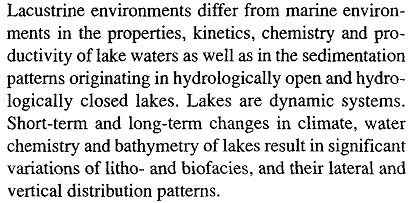 Fluvial Carbonates
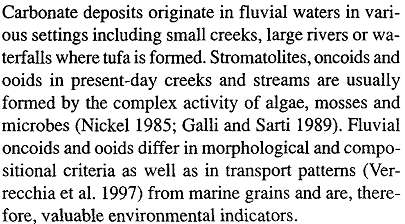 Transitional Marginal-Marine 
Environments: Shorelines and Peritidal 
Sediments
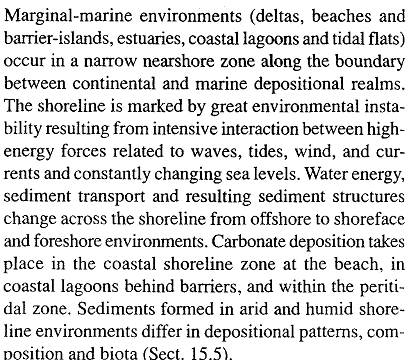 Beach (Foreshore), Barriers and 
Coastal Lagoons
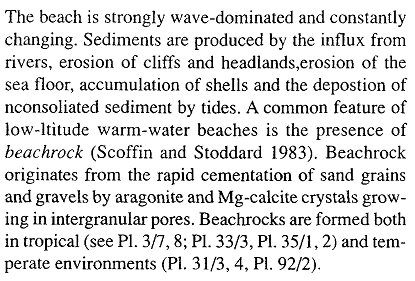 Peritidal Environments
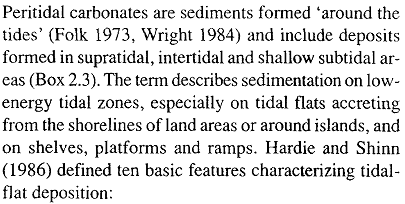 Shallow-Marine Sedimentary 
Environments: 'Shallow' and 'Deep'
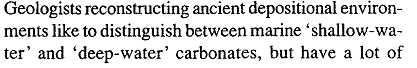 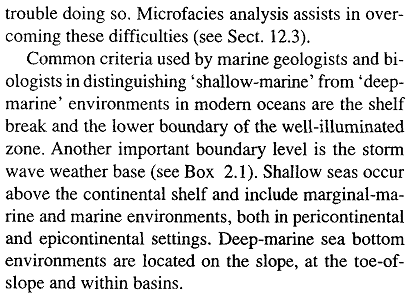 Pericontinental vs Epicontinental 
Shallow Seas
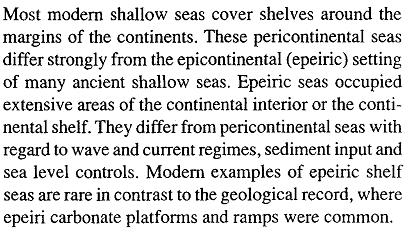 Carbonate Shelves, Ramps and Plat- 
forms
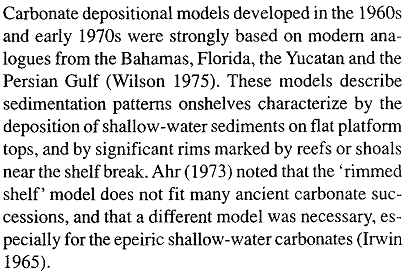 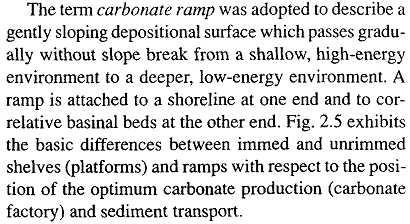 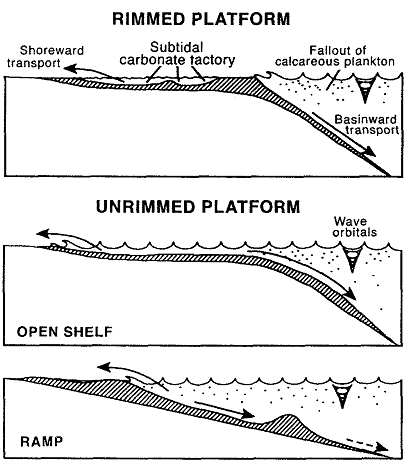 Carbonate platforms: Broad categories.
Rimmed carbonate shelves
Non-rimmed carbonate shelves
Homoclinal ramps
Distally steepened ramps
Epeiric platforms
Isolated platforms
Oceanic atolls
Drowned platforms
Shelf Margins
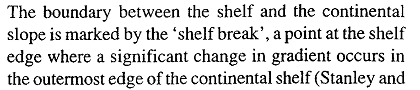 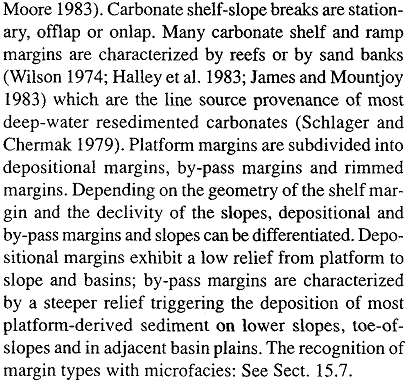 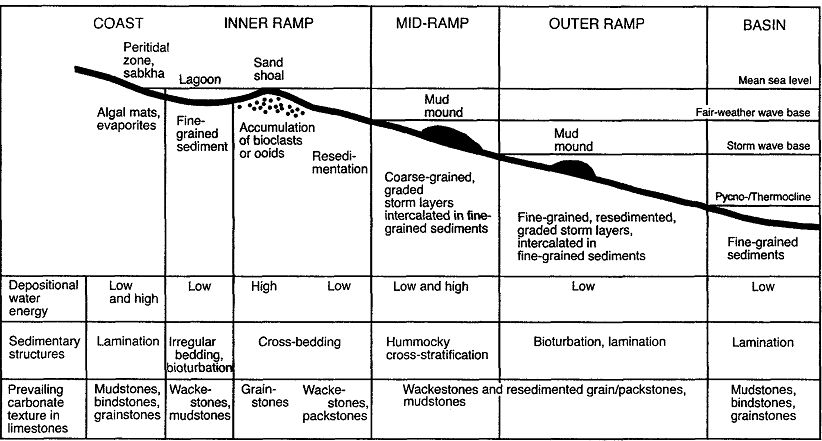 Generalized subdivision of carbonate ramps. Compare with Box 2.4.
Reefs
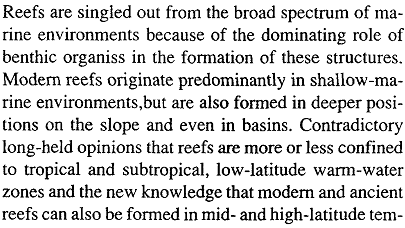 Tropical and Non-Tropical Carbonates: 
Different in Composition, Controls and 
Significance
For a long time modem shelf carbonates have been con- 
sidered to be restricted predominantly to warm-water 
tropical environments. However, extensive shelf car-
bonates are forming in all latitudes and at warm, cool 
and cold water temperatures. Modem non-tropical car- 
bonates occur in tidal flats, on shelves and platforms as 
well as in the deep sea, similar to tropical shelf carbon- 
ates. Tropical carbonates are relatively well understood 
and are, therefore, discussed rather briefly in this chap- 
ter. The following text concentrates chiefly on non- 
tropical shelf and reef carbonates, because microfacies 
analysis will have a high potential in the future for rec- 
ognizing and evaluating ancient temperate and cool- 
water limestones
Carbonate  occur  in 
1- Eulittoral and supralittoral env. ( principally in tropical and subtropical env.) 
2- Sublittoral env. (in water depth approximately between (20-200 m) (shelf and shelf margin) 
3- deep sea (down to the calcite compensation depth between 4000- 5000 m  (primarily planktonic sedimentation )
Basic oceanographical classification
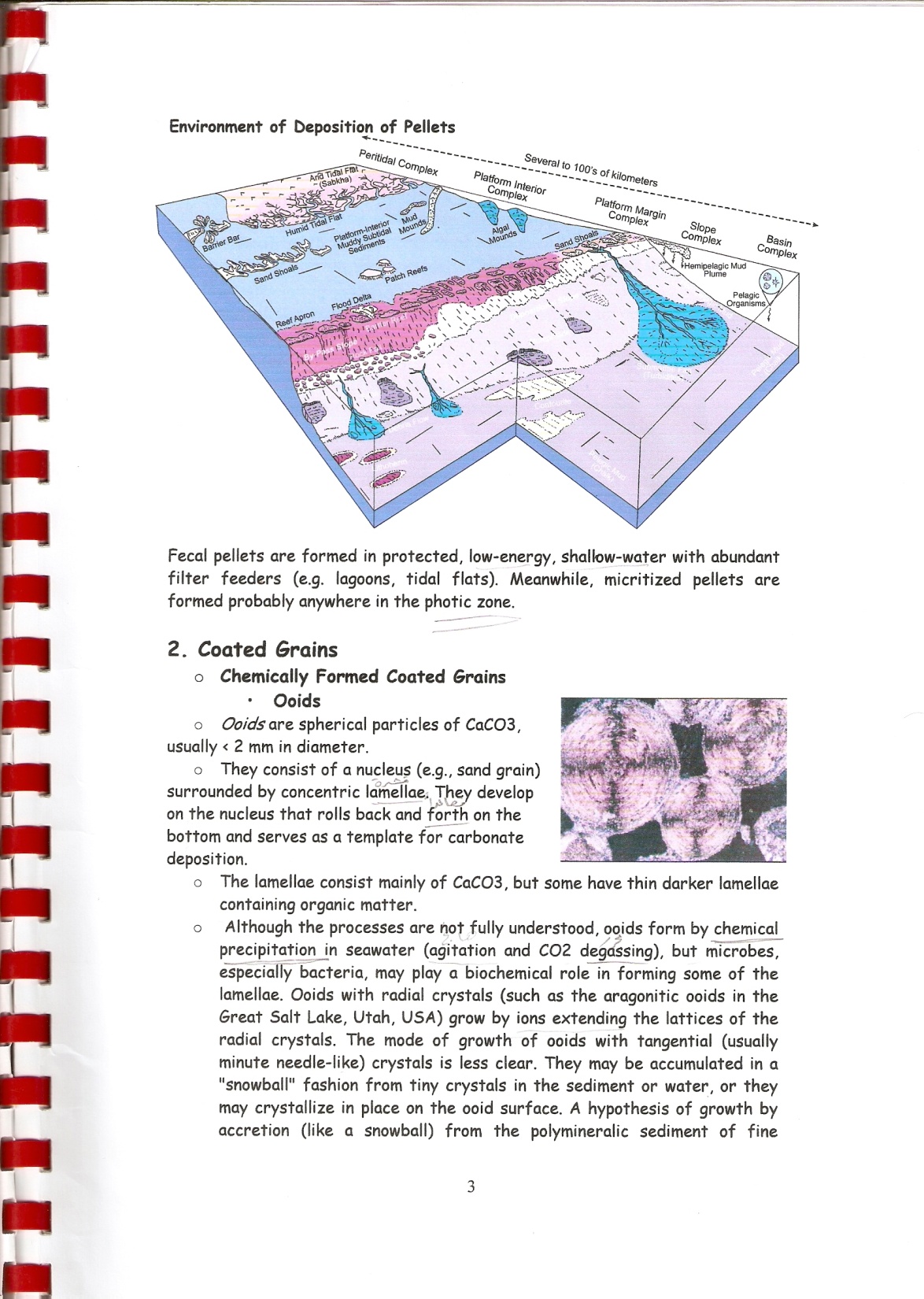 chart
Setting of carbonate depositional environments
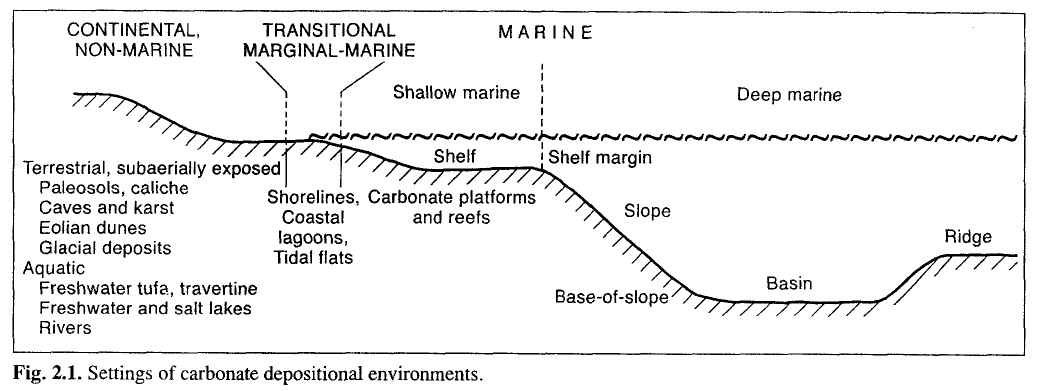 Eulittoral
Sublittoral
Carboate  Sedimentation Env.
Deep Sea
Lake & terrestrial
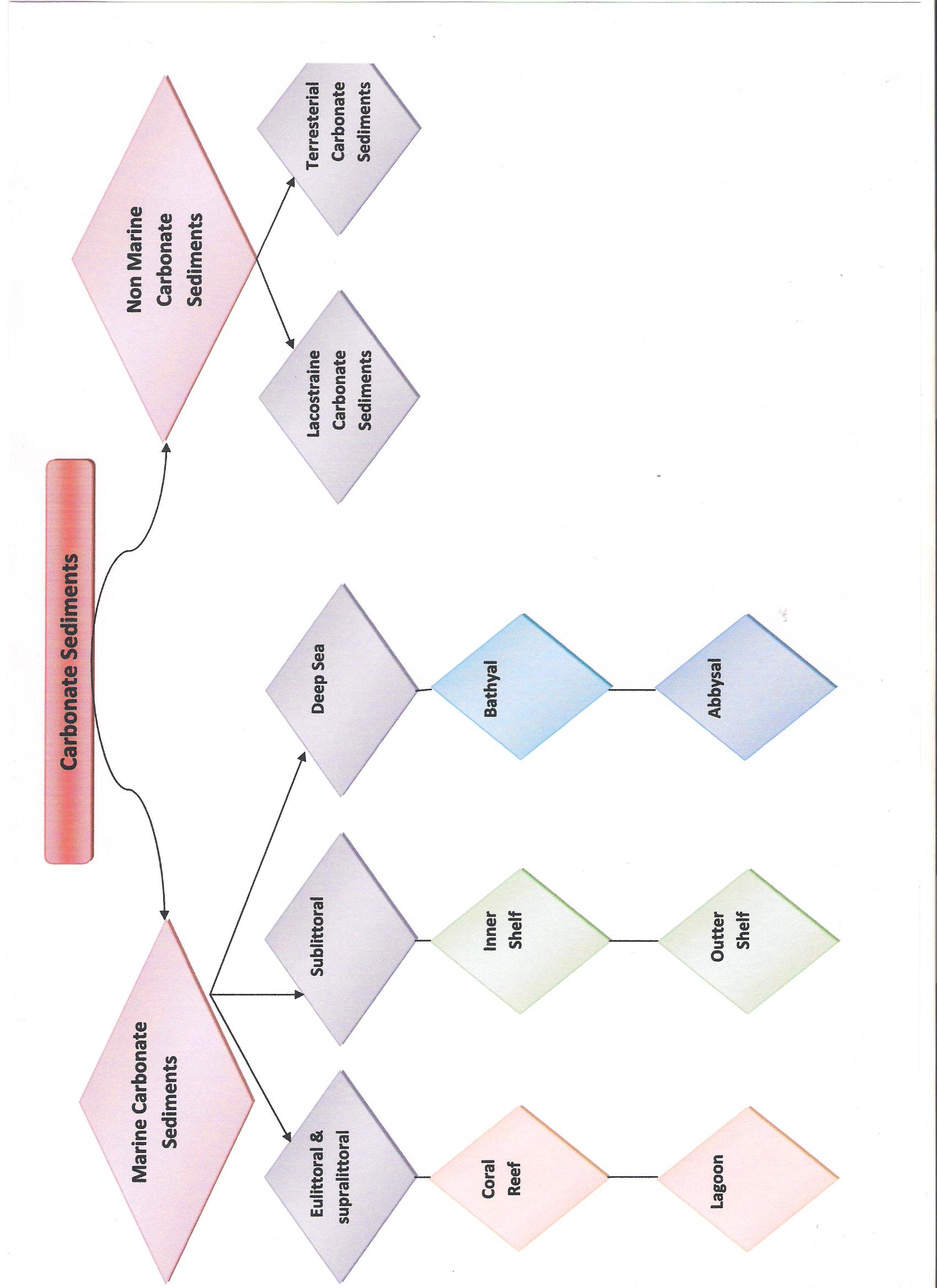 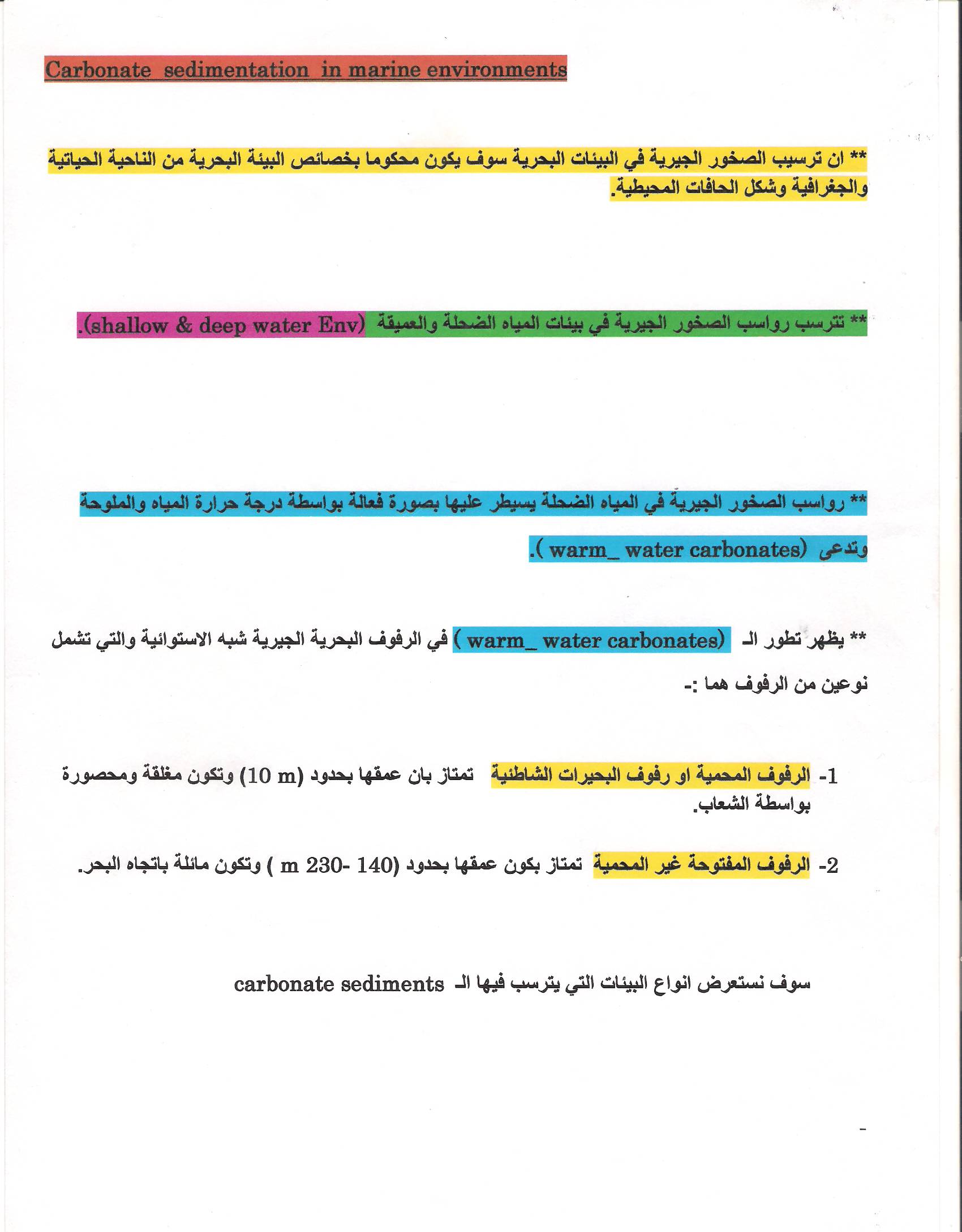 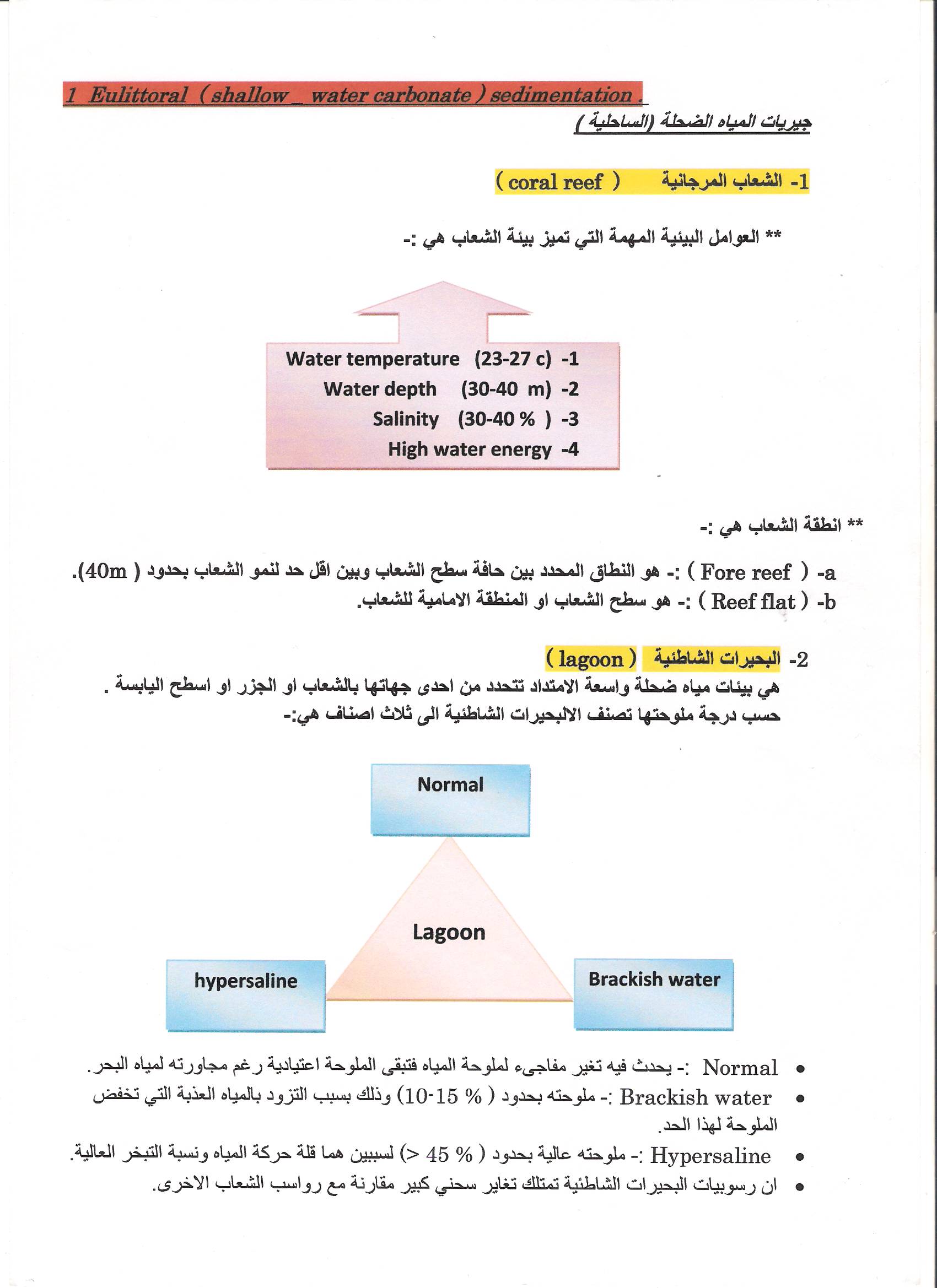 Questions